Seminario web sobre Petición de Solicitudes para el Programa de Subvenciones para Infraestructura de la División de Cuidado y Desarrollo InfantilDecember 8, 20226:00 pm to 8:00 pm
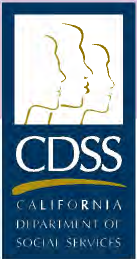 [Speaker Notes: Shane

Good morning/evening everyone. We will get started in just a few minutes while we wait for everyone to log into Zoom and get settled.

START

Good morning/evening everyone. Welcome to the Child Care and Development Division Infrastructure Grant Program Request for Applications webinar. On this call today we have family child care homes (FCCHs) that are working hard to support children and families across California. We want to thank you for everything you do and for participating in this webinar. Feel free to say good morning in the chat to everyone.

FCCH: This webinar is being held on December 8, 2022, from 6 pm to 8 pm.

CENTER BASED: This webinar is being held on December 8, 2022 from 9 am to 11 am

Just to let everyone know from the outset, this session is being recorded and it will also be posted on the CDSS website as soon as possible. 

<Pass to interpreters for Family Child Care Homes>]
English-Spanish-Cantonese Interpretation
1. Click on the interpretation symbol in the meeting controls.



2.  Click the language that you would like to hear (we have Spanish and Cantonese interpretation available for this meeting).  




3.  Optional: to hear only the interpreted language click “Mute Original Audio”
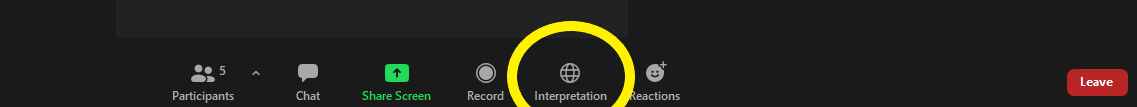 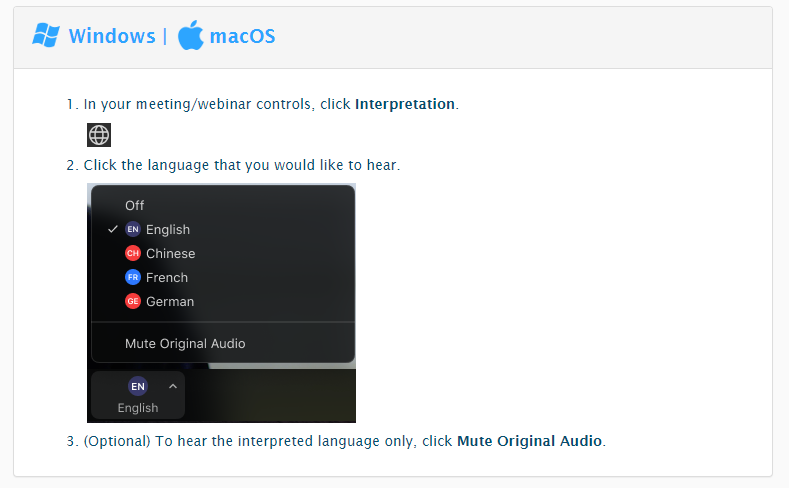 [Speaker Notes: Cheyenne

In order to provide language access, this meeting will have simultaneous interpretation in Spanish and Cantonese. If you are on a laptop or desktop, you will see a globe at the bottom right of your screen, please click on the globe icon that says “interpretation” and select your preferred language: English Spanish or Chinese. Even if English is your preference, we ask that you still choose that room for interpretation. If you are on an iPad or a similar device, the language interpretation option is located in the 3-dot menu on the upper right. 

To only hear the translation into Spanish or Chinese, choose the option to "Mute Original Audio", also located in the Interpretation menu. 

Please hold for this message to be translated into Spanish and Chinese

[ADVANCE SLIDE FOR SPANISH]]
Interpretación Ingles-Español
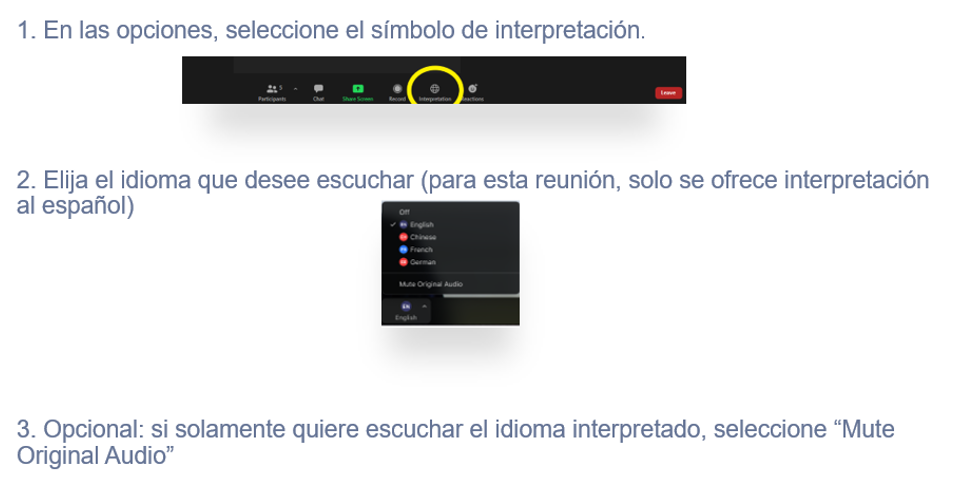 [Speaker Notes: Spanish interpreter 

In order to provide language access, this meeting will have simultaneous interpretation in Spanish and Cantonese. If you are on a laptop or desktop, you will see a globe at the bottom right of your screen, please click on the globe icon that says “interpretation” and select your preferred language: English Spanish or Chinese. Even if English is your preference, we ask that you still choose that room for interpretation. If you are on an iPad or a similar device, the language interpretation option is located in the 3-dot menu on the upper right. 

To only hear the translation into Spanish or Chinese, choose the option to "Mute Original Audio", also located in the Interpretation menu. 

Please hold for this message to be translated into Spanish and Chinese

[ADVANCE SLIDE FOR CHINESE]]
英文到粵語口譯
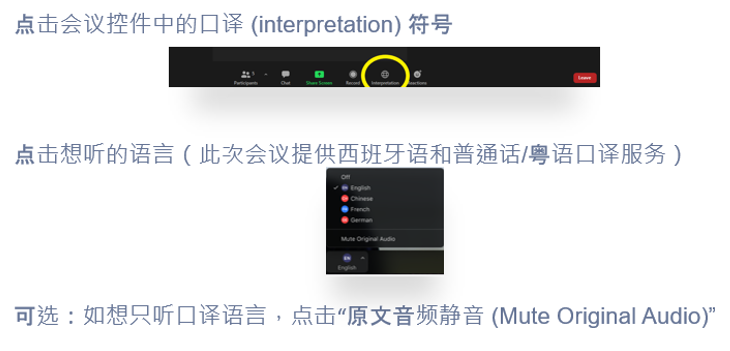 [Speaker Notes: Chinese Interpreter

In order to provide language access, this meeting will have simultaneous interpretation in Spanish and Cantonese. If you are on a laptop or desktop, you will see a globe at the bottom right of your screen, please click on the globe icon that says “interpretation” and select your preferred language: English Spanish or Chinese. Even if English is your preference, we ask that you still choose that room for interpretation. If you are on an iPad or a similar device, the language interpretation option is located in the 3-dot menu on the upper right. 

To only hear the translation into Spanish or Chinese, choose the option to "Mute Original Audio", also located in the Interpretation menu. 

Please hold for this message to be translated into Spanish and Chinese

[ADVANCE SLIDE]]
Using the Zoom Q&A Feature
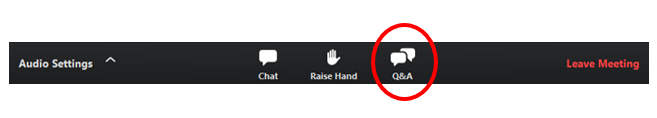 [Speaker Notes: Cheyenne

We will now turn on interpretation, so please join the appropriate room...

[PAUSE FOR ATTENDEES TO MAKE IT TO THE ROOMS]

During the presentation we will accept and respond to questions using the Q&A feature in Zoom. To Open the Q&A window, simply click the Q&A button at the bottom of your screen and the window will pop up.  Enter your question into the Q&A box, then click Send.
When the host replies via the Q&A, you will see a reply in the Q&A window. The host can also answer your question live (out loud). You will see a notification in the Q&A window if the host plans to do this.

I will now pass it to Lupe]
Bienvenida y presentaciones
Dra. Lupe Jaime-Mileham
Directora adjunta 
División de Cuidado y Desarrollo Infantil
[Speaker Notes: Lupe 
Good morning, 
I am thrilled to start my morning in this historic session discussing the New Construction RFA. I am Lupe Jaime-Mileham, Deputy Director For the Child Care and Development Division 

I also want to thank you all.  A year ago, we held a listening session regarding both the minor renovation and repair and new construction grant. We gather tons of feedback to help co-create the grant. Second, we learned a lot during minor renovation and repair. You continued to share your successes, and challenges navigating that RFA that created us an opportunity to grow and also think differently this RFA.

Another partner I want to thank is the Low Income Investment Fund (LIIF). To ensure success for this grant, CCDD is the lead however we appreciate LIIF taking on the fiscal agent role on behalf of the state. LIIF has been an essential partner in finalizing the RFA and we will work together to review applications, finalize grant agreements and monitor grants.

We recognize that this funding is very targeted and limited.  Therefore there may be individuals who may not be eligible.

Due to time limitations, we may not be able to do a live Q&A session, however please know that we are monitoring the chat and we will answer all we can.  If your question does not get answered, please send those questions into CCDDFacilities@dss.ca.gov.  We have staff actively monitoring that email inbox.

I will now hand it over to Nadirah Jones the Manager for LII that oversees the IGP]
Orden del día del seminario web sobre el Programa de subvenciones para infraestructura
Bienvenida y presentaciones
Autoridad y propósito 
Proceso de la Petición de Solicitud
Criterios de elegibilidad
Prioridades de financiamiento
Proceso de solicitud 
Proceso de puntuación
Fechas importantes
Cierre
[Speaker Notes: Nadirah 
Thank you, Lupe!

On this slide we have our agenda and we have a lot to cover this morning.

As a reminder, this session is being recorded and it will also be posted on the CDSS website as soon as possible. Additionally, the final version of the slides will be posted to the CDSS website as soon as possible and there are lots resources available to access on the website. We also have people working in the background to provide you resources through the webinar, so thank you to that team working hard behind the scenes. 

Todays agenda includes:


 Review the authority for the Infrastructure Grant Program and the purpose of the funding. 

The request for application process and the eligibility criteria, as well as the funding priorities.   

We  also have a brief Submittable application demonstration

Finally, we will provide you with some important dates before concluding our presentation.

Next slide please......]
Propósito del seminario web
Brindar información y recursos a nuestros socios externos que también apoyan a los proveedores de cuidado y desarrollo infantil
Proporcionar una vista previa del IGP-NCMR, la RFA y la solicitud 
Capacitar a nuestros socios externos para que respondan preguntas cuando se reciban de posibles solicitantes
[Speaker Notes: Nadirah Jones 


The CDSS in partnership with the Low Income Investment Fund (LIIF) value partnership and understand the importance of working together to  support child care and development providers, children and families.  We understand that You are on  the front lines at the local level and  in your communities, and we want to provide you with the information you need to  support the New Construction and Major Renovation (IGP-NCMR)  RFA, and the application. We hope today you will walk away more informed , and equipped to address questions that may come your way.

We want to remind you, There will be separate webinars for direct service providers (One for Center-based child care providers and one for FCCHP) and essentially the same information will be  presented.  This webinar however, provides a space for agencies who support direct service providers to understand the contents of this funding opportunity and to ask any follow up questions. As always,  we thank you for your support,  participation, and your continued partnership. 


 I Will now pass the presentation over to Eric Dunk, AGPA in the policy unit in the CCDD......]
Petición de Solicitudes para Nuevas Construcciones y Renovaciones Importantes del Programa de Subvenciones para Infraestructura para Cuidado y Desarrollo Infantiles
[Speaker Notes: Nadirah

The CDSS and LIIF are excited to announce the release of the Child Care and Development Infrastructure Grant Program: New Construction and Major Renovation (IGP-NCMR). This webinar will cover the details of the program and information for the Request for Applications.  And as a reminder, the Infrastructure Grant Program was run with two phases of funding: the first phase included funding for minor repairs and renovations, and this part of the program has concluded (meaning the application is closed). This particular webinar discusses the forthcoming IGP-NCMR, which is the second round of funding for the Infrastructure Grant Program for new construction and major renovation.]
Autoridad y propósito
El 23 de julio de 2021, el órgano legislativo promulgó el Programa de Subvenciones para Infraestructura (Infrastructure Grant Program, IGP) para Cuidado y Desarrollo Infantiles, que se explica en detalle en la sección 10310.1 del Código de Bienestar e Instituciones (Welfare and Institutions Code, W&IC). 
El propósito del IGP es preservar, mejorar y ampliar el acceso a las oportunidades de cuidado y desarrollo infantiles y preescolar para niños de hasta cinco años de edad al proporcionar subvenciones para renovar, reparar, modernizar, reacondicionar o construir nuevos centros de cuidado infantil autorizados y hogares de cuidado infantil familiar.
[Speaker Notes: Nadirah

Just a reminder, on July 23, 2021, the Legislature enacted the Child Care and Development Infrastructure Grant Program (CCDD-IGP), detailed in Welfare and Institutions Code section one zero three one zero point one (10310.1). 

And I will ask our Zoom Masters in the background to drop the link to that statute into the chat. 

The purpose of the Infrastructure Grant Program (IGP) is to preserve, enhance, and expand access to child care and development and preschool opportunities for children up to five years of age by providing grants to renovate, repair, modernize, retrofit, or build new licensed child care centers and family child care homes. This specific round of funding focuses on expanding access.]
Fuente de financiación
Financiación
$ 350.5 millones asignados al Departamento de Servicios Sociales de California (California Department of Social Services, CDSS)
$200.5 millones en la Ley del Plan de Rescate Estadounidense (American Rescue Plan Act, ARPA) de 2021, por única vez
$150 millones en fondos generales estatales por única vez
La RFA 1 asignará $200.5 millones hasta enero de 2023. La segunda ronda de financiación asignará los $150 millones restantes.
[Speaker Notes: Nadirah

The funding allocated to the CDSS for the implementation of WIC section 10310.1 is a total of $350.5M.   Of this amount there is $200.5M available in a one-time allocation from the Federal American Rescue Plan Act of 2021 (commonly known as ARPA) and an additional one-time allocation of $150M available from State General Funds.  

Of this total funding, the $200.5M from ARPA was allocated to applicants throughout 2022 for the first RFA for the IGP program, which addressed minor renovations and repairs. The CDSS is in the process of awarding this money right now.

Today’s webinar will discuss the second round of funding, which will distribute $150M for new construction and major renovation. We will discuss the RFA, the application, and other important details for this round of funding. 

Now I will hand it over to Grant]
Implementación de la financiación
Programa de Subvenciones para Infraestructura: Nuevas Construcciones y Renovaciones Importantes
Segunda ronda de financiación para el IGP
$150 millones aplicados a subvenciones para nuevas construcciones y renovaciones importantes 
Los fondos se utilizarán para aumentar la capacidad o recuperar la capacidad perdida 
Proyectos (deben ampliar la capacidad):
Nueva construcción
Renovación importante
[Speaker Notes: Grant

Hello everyone, my name is Grant...

As mentioned, the second round of funding for the IGP will address the one-time allocation from the State general funds for $150M.   
This grant program is named the Infrastructure Grant Program: New Construction and Major Renovation (IGP-NCMR).   
As the name suggests, this grant program funds new construction to build  new child care facilities and major renovations of existing child care facilities.
The funds can be used for a couple project types:
Construction of new child care and development and preschool facilities to increase capacity or recover lost capacity as a result of a state or federally declared disaster.
Renovation of existing child care development and preschool facilities to increase capacity (enroll more children) or recover lost capacity (enroll the same or close to the same number of children from before the disaster) after a federally declared disaster. 
The key in these descriptions is that funds must be used exclusively to expand capacity of child care facilities.]
Información y fechas importantes
Sitio web del Programa de Subvenciones para Infraestructura para el Cuidado y Desarrollo  Infantiles del CDSS 
Enlaces a la RFA y las solicitudes
Preguntas frecuentes
Oportunidades de seminarios web 
Notificaciones por correo electrónico
La RFA 2 del IGP 
Publicado el 22 de noviembre de 2022
Las solicitudes terminarán a las 11:59 p. m. PST, el 31 de enero de 2023.
[Speaker Notes: Grant

Now we have some important information and dates for this program
The Child Care and Development Infrastructure Grant Program web page can be located on the CDSS website.  Please note that the website has now been updated to included information on RFA 2 for new construction and major renovation. 
And I will ask our team in the background to drop the link into the chat so you all can access that information.
This website will be updated regularly and contains information on RFAs, including frequently asked questions (FAQs), webinar opportunities, and resources as they become available.  Please check this website often as it is updated periodically. The FAQs and the RFA are good places to start to get answers to some of your questions. 
In addition, information will be shared through email notifications and we encourage everyone to sign up for this.  I'll ask our team in the background to drop that link into the chat now as well.  Please note that the Infrastructure webpage also has a link to sign up for email notifications at the bottom of the page. 
And for the RFA timeline, the RFA for the IGP-NCMR was released on November 22, 2022.  
The application will close at 11:59pm Pacific Standard Time on January 31, 2023.  

I'll now hand it over to Esmeralda to discuss eligible applicants.]
Solicitantes elegibles
Centros de cuidado infantil con licencia
Organizaciones sin fines de lucro, con fines de lucro o tribus
Las organizaciones basadas en la fe (si el plan de estudios no se basa en la fe)
Las organizaciones de coordinación central que se encuentran coubicadas con organizaciones sin fines de lucro o de cuidado infantil para desarrollo de viviendas y comunitario
Atender a comunidades de bajos ingresos
Proporciona o planea proporcionar servicios subsidiados para programas de cuidado y desarrollo infantiles y preescolar financiados a través de uno o más de los programas elegibles
[Speaker Notes: Esmeralda
Hi My name is Esmeralda…..and I will be going over Eligible Applicants

As identified in Welfare and Institution Code one zero three one zero point one (10310.1), eligible applicants are limited to child care providers who offer child care and development and preschool program services in licensed child care centers and licensed family child care homes, as defined in Health and Safety Code sections one five nine six point seven six (1596.76) and one five nine six point seven eight (1596.78).   

Applicants may be non-profits, for-profit businesses, or Tribes.   Faith-based organizations may also apply if the child care curriculum is not faith-based.   Umbrella organizations who are co-located with a child care and/or non-profit Housing and Community Developments may apply on behalf of licensed child care operators if leasing to them.  

Applicant sites shall serve children from low-income families (defined as those who receive federal, state, or local subsidies) and shall provide or plan to provide subsidized child care and development and preschool program services funded through one or more of the eligible programs]
Solicitantes elegibles (2)
Programa Preescolar del Estado de California (California State Preschool Program, CSPP)
Cuidado y desarrollo infantil general (Child Care and Development, CCTR)
Cuidado y desarrollo infantil para migrantes (Migrant Child Care and Development, CMIG)
Servicios de cuidado y desarrollo infantil para niños con necesidades excepcionales (Children with Exceptional Needs, CHAN)
Etapas 1, 2 y 3 de CalWORKs
Programa de Pago Alternativo de California (California Alternative Payment Program, CAPP)
Programa de Pago Alternativo para Migrantes de California (California Migrant Alternative Payment Program, CMAP)
[Speaker Notes: Esmeralda

Eligible programs are as follows: 

California State Preschool Program (CSPP)
General Child Care and Development (CCTR)
Migrant Child Care and Development (CMIG)
Child Care and Development Services for Children with Exceptional Needs (CHAN) 
CalWORKs Stage 1 , CalWORKs Stage 2 (C2AP) and CalWORKs Stage 3 (C3AP)
California Alternative Payment Program (CAPP)
California Migrant Alternative Payment Program (CMAP)]
Solicitantes elegibles (3)
Cuidado infantil de emergencia para familias de acogida (Cuidado de acogida)
Programas Head Start/Early Head Start federales
Programas financiados a través de subsidios locales
Programas con espacios financiados a través de becas internas documentadas para familias que de otro modo calificarían como de bajos ingresos en virtud de uno de los programas anteriores.
[Speaker Notes: Esmeralda

Emergency Child Care Bridge for Foster Families (Foster Bridge)
Federal Head Start/Early Head Start
Programs funded through local subsidies
Programs with spaces funded through documented internal scholarships to families who would otherwise qualify as low-income under one of the above programs.]
Solicitantes no elegibles
Agencias educativas locales (Local Educational Agencies, LEA)
Entidades públicas o gubernamentales
Programas para familiares, amigos y vecinos (Family, Friend and Neighbor, FFN) o programas sin licencia
Solicitantes que no atienden a niños de familias de bajos ingresos
Solicitantes que no cumplan con los requisitos de experiencia y antigüedad de estar en funcionamiento el 1 de agosto de 2021 o antes. 
Solicitantes/organizaciones que hayan sido suspendidos o inhabilitados o que están en la lista federal de partes excluidas en el sitio web del Sistema de gestión de adjudicaciones (System of Award Management, SAM)
[Speaker Notes: Esmeralda,

Now will be moving on to Non-Eligible Applicants.

Pursuant to Welfare and Institution Code one zero three one zero point one (10310.1), non-eligible applicants are 

Local educational agencies (LEAs)
Public or government entities
Family, Friend and Neighbor programs or unlicensed programs
Applicants who do not serve children from low-income families
Applicants who do not meet experience and tenure requirements of being in operation  on or before August 1, 2021. 
Applicants and/or organizations who have been suspended or debarred or are on the federal excluded parties list on the System of Award Management (SAM) website]
Solicitantes no elegibles (2)
Contratistas de programas de cuidado y desarrollo infantil y preescolar que cumplan cualquiera de las condiciones identificadas en la sección Entidades no elegibles en las páginas 4-5 del documento Descripción general e instrucciones.
[Speaker Notes: Esmeralda

Lastly Child care and development and preschool program contractors who meet any of the conditions identified in the Ineligible Entities section on pages 4 through 5 of the Overview and Instructions document.

I will now hand it over to Kim]
Proyectos elegibles
Los proyectos elegibles deben estar ubicados en el estado de California y atender a niños y familias en California.
Para ser elegibles para recibir reembolsos, los proyectos deben haber iniciado el 1 de agosto de 2021.
[Speaker Notes: Kim

Thank you Esmeralda. There are several eligibility criteria for projects. In order to have an eligible project, project sites shall:

Be located in the State of California and serve children and families in California.
Projects must start on or after August 1, 2021.]
Proyectos elegibles (2)
Construcción de nuevas instalaciones de cuidado y desarrollo infantil y preescolar para aumentar la capacidad o recuperar la capacidad perdida como consecuencia de un desastre declarado por el estado o el gobierno federal.
Renovación de las instalaciones existentes de cuidado y desarrollo infantil y preescolar para aumentar la capacidad (inscribir más niños) o recuperar la capacidad perdida (inscribir el mismo número o cerca del mismo número de niños antes del desastre) como consecuencia de un desastre declarado por el estado o por el gobierno federal.
[Speaker Notes: Kim

Continuing with eligible projects, this slide contains language that is in statute for you reference, but I will break this down to make it more understandable. 
So there are two broad categories of projects, each with a focus of expanding capacity.
First, projects can be new construction to increase capacity or recover lost capacity because of a state or federally declared disaster;
Second, projects can be major renovation to increase capacity or recover lost capacity because of a state or federally declared disaster.

So, in most cases, projects will either be new construction or major renovation to allow projects to increase capacity or recover lost capacity.

In some cases, minor renovation will be allowable; for example, when a small FCC is expanding to a large and minimal changes are required such as adding a fence to make the outdoor space usable. Or when a center classroom only needs fixed equipment like sinks and appliances to become useable.]
Proyectos específicos para FCCH
Una variedad de proyectos orientados a ampliar la capacidad
Consulte la definición de “Capacidad” en el Apéndice A de la RFA de IGP-NCMR: Términos y acrónimos clave
Expandir de un FCCH pequeño a un FCCH grande
Consulte la sección 1596.803 del Código de Salud y Seguridad (Health and Safety Code, HSC) para conocer las limitaciones de capacidad para FCCH grandes y pequeños
FCCH grandes y pequeños: deben recuperar la capacidad perdida debido a un desastre declarado por el estado o el gobierno federal
[Speaker Notes: Kim

The purpose of the IGP-NCMR grant is to expand capacity. Therefore, all projects must be geared toward expanding capacity.
A definition of "capacity" is included in the RFA under Appendix A: Key Terms and Acronyms
Specifically, FCCHs can expand from a small FCCH to a large FCCH. The capacity limitations for small and large are found in HSC section 1596.803. And I will ask our Zoom Masters in the background to drop the link to that statute in the chat.
We have received questions about how large FCCHs can apply for this grant. If a large FCCH is at max capacity, the FCCH can only apply for projects that will recover lost capacity due to a state- or federally-declared disaster.]
Criterios de financiación
Los solicitantes deben demostrar lo siguiente:
Los fondos de subvenciones son necesarios para llevar a cabo o completar el proyecto;
El solicitante tiene prueba del control del centro durante todo el plazo de la subvención.
La construcción puede comenzar dentro de un plazo razonable después de la adjudicación y las operaciones deben comenzar a más tardar el 30 de junio de 2028;
Las finanzas del solicitante son estables;
Se obtuvieron ofertas razonables y todas las aprobaciones y permisos necesarios para el proyecto propuesto, si correspondía.
Compromete al menos un 10% de contribución paralela
[Speaker Notes: Kim

For a project to be considered for grant funding, the applicant shall demonstrate in their application that the 

Grant funds are necessary to undertake or complete the project
Applicant has proof of site control for the entire term of the grant (lease, rental agreement, deed, property tax statement, or mortgage payment receipt)
Construction may start within a reasonable time frame following award, and programs must begin operations no later than June 30, 2028;
Financial and organizational viability for the child care program operation for the term of the grant (which means that projects must properly funded and the organization can execute the project successfully. The Departments really wants to make sure that applicants are successful and stay in business while this grant is being awarded and the funds are being executed). 
Applicants must also demonstrate that all necessary approvals and permits for the proposed project were or will be obtained, if applicable.
Applicants must commit to a 10% match for the grant amount requested (which includes cash on hand or lines of credit)]
Montos de las adjudicaciones
Queda a criterio del CDSS determinar los montos de las adjudicaciones en función, entre otros, de lo siguiente:
El alcance de cada proyecto. 
Costos regionales. 
El uso del diseño universal para proporcionar entornos inclusivos.
La necesidad de cumplir los requisitos de licencia o las normas de salud y seguridad. 
La proporción de niños que reciben subsidios para ser atendidos.
El número total de niños atendidos o a ser atendidos.
Los Centros de Cuidado Infantil Autorizados pueden solicitar hasta $1,500,000 y los Hogares de Cuidado Infantil Familiar con Licencia pueden solicitar hasta $100,000.
[Speaker Notes: Kim

Moving to award amounts. So it is at the discretion of the CDSS to determine award amounts. The department will use certain criteria to base this on, which includes but is not limited to, the following:

the scope of each project, 
regional costs, 
the use of universal design to provide inclusive environments, 
the need to meet licensing requirements or health and safety standards, 
the proportion of children receiving subsidies to be served, 
the total number of children served or to be served 
and the percentage of space used for child care.  

The funding amounts are based on the providers' license. Licensed Child Care Centers can request up to $1.5 million, and Licensed Family Child Care Homes can request up to $100,000.]
Costos permitidos y no permitidos
Los fondos de subvenciones complementarán, y no reemplazarán, los fondos públicos federales, estatales y locales que se gastan para estos fines.
En la RFA se incluye una lista de los costos permitidos y no permitidos.
[Speaker Notes: Kim

An awardee/grantee that receives funds under this RFA shall supplement, and not supplant, federal, state, and local public funds expended for these purposes (WIC section 10310.1(little L)). 

For questions specific to allowable and unallowable costs please refer to the RFA. We will not review specifics in this webinar.  We want to bring to your attention this part of the RFA because we know that defining "new construction" and "major renovations" can be tricky. Please refer to the list in the RFA. While it is not a comprehensive list of allowable and unallowable costs, it does provide a good start on what projects might be allowed.

RFA 1 funded minor renovations and repairs. This RFA funds projects for new construction or major renovations.  

New construction is building an entirely new facility from the ground up.

Major renovation includes, but is not limited to, the following:
Structural changes, which includes things like:
Changes to the foundation, the floor, the roof, and the exterior,
Altering load-bearing walls of a facility, or
Extending a facility to increase its floor area;
It also includes things like:
An extensive alteration of a facility such as significantly changing its function and purpose, even if such a renovation does not include any structural change 

Projects must be new construction or major renovations as defined in the RFA.]
Plazo de la subvención - Requisito de servicio
Los adjudicatarios deberán continuar proporcionando servicios de cuidado y desarrollo infantil o preescolar en el centro donde se utilicen los fondos de la subvención durante un período de años después de la adjudicación de la subvención, como se describe a continuación: 
Los Centros de cuidado infantil seguirán proporcionando servicios durante diez años tras la notificación de la adjudicación de la subvención.
Los hogares de cuidado infantil familiar seguirán proporcionando servicios durante dos años tras la notificación de la adjudicación de la subvención.
[Speaker Notes: Kim

Grantees are held to grant terms which is the period they will be required to provide child care services. This means that awardees are required to continue providing child care and development or preschool services at the location site where the CCDD-IGP grant is being used for a period of years following grant award as described below:
 • Child Care Centers shall continue to provide services for ten year following notification of the grant award 
• Family Child Care Homes shall continue to provide services for two years following notification of the grant award

And I will now hand it over to Shane to discuss the General Application Information]
Información general de la solicitud
[Speaker Notes: Shane ✅
Hi everyone, this is Shane Diridoni again and I am the manager of the Child Care and Development Division's Funding Application Unit.  I'm going to talk a little bit about general application information and components.]
Proceso de solicitud
Los Solicitantes que busquen financiación para proyectos en múltiples ubicaciones de centros deberán presentar una solicitud separada para cada ubicación de centro.
Las solicitudes de financiación deben completarse de acuerdo con las siguientes instrucciones:
Un portal web en línea de terceros (Submittable).
Los solicitantes deberán ingresar los datos de la solicitud, narrativas, presupuestos y todos los documentos adjuntos requeridos a través del portal, según corresponda.
Los documentos adjuntos deben ser legibles y estar convertidos al formato de archivo adecuado.
Los solicitantes pueden acceder y editar su solicitud hasta que se envíe.
[Speaker Notes: Shane ✅

The links to the application have been posted to the New Construction and Major Renovation web page.  
Four different applications are available on the website:
The first is for center based providers.  This one is only available in English.

The next three are for the Family Child Care Homes—each of these links goes to an English, Spanish, and Chinese version. 

Applicants should ensure they are completing the appropriate application for their program type.

So diving into the process...

The portal will walk applicants though all the required information for their project type.  Coming up soon in this webinar, we'll have Chris doing a high level walk through of the application on the platform itself.  Essentially though, applicants will enter their data, narratives, budgets, and attachments all in one place.

If applicants intend to apply for multiple sites, a separate application must be submitted for each site.

The application must be completed in accordance with the overview and instructions.  Some things to note are as follows--

Applications will only be accepted through the web portal located on the aforementioned web page.  No email or hard copies will be accepted.

Applicants must enter their data, narrative, budgets, and all other attachments through the portal.  

Attachments should be legible and converted to the appropriate file format.  Please double check uploaded files to ensure the correct file has been uploaded.  Once you get to the areas requiring attachments, the portal identifies the appropriate file format types.

Applicants can continue to access and edit their application until they hit submit.]
Proceso de solicitud (2)
Una vez enviadas, las solicitudes se bloquearán y no se podrán realizar cambios.
Puede ponerse en contacto con CCDDFacilities@dss.ca.gov hasta el 20 de enero de 2023 para volver a abrir su solicitud si es necesario.
Queda a criterio del CDSS reabrir las solicitudes.
El portal en línea generará un mensaje de confirmación y un correo electrónico una vez que se envíe la solicitud.
Los solicitantes aceptan que, al presentar la solicitud, autorizan a CDSS a verificar toda la información incluida en la solicitud.
[Speaker Notes: Shane ✅

Once applications are submitted, no additional changes can be made.

We advise that applicants keep their applications in draft form until they are fully ready to submit, however they should not wait until the last minute to submit.

Applicants may contact CCDDFacilities@dss.ca.gov to reopen their application if they need to provide or replace a document.  Requests to reopen must be received in the inbox on or before January 20, 2023.  

Once the application is submitted, applicants will receive a confirmation message and email.  Please also keep an eye on your SPAM folder.

And by submitting an application, applicants authorize the Department of Social Services to verify all information in the application, including any referenced names.]
Proceso de solicitud (3)
Toda la documentación que se envió a CDSS se convertirá en un registro público y es posible que el CDSS tenga que divulgarla legalmente a terceros a solicitud.
Los solicitantes no deben divulgar información confidencial en las solicitudes.
La plataforma de solicitud cerrará a las 11:59 p. m. PST, el 31 de enero de 2023.  Asegúrese de tener tiempo suficiente para enviar su solicitud por completo antes de este momento. No se aceptarán solicitudes fuera de la plataforma. 
Los solicitantes que tengan preguntas sobre el proceso de solicitud pueden consultar la página web de preguntas frecuentes o ponerse en contacto con el CDSS en CCDDFacilities@dss.ca.gov.
[Speaker Notes: Shane ✅

All applications and accompanying documentation submitted in connection with this RFA become public record, which CDSS may legally have to disclose to third parties upon request.  Therefore, please do not disclose any confidential or proprietary information in their applications.

The platform will close at 11:59 pm PST on January 31, 2023.  Again, applicants are encouraged to leave their application open until they are fully finished, but we also encourage applicants to submit their application with ample time before the due date/time.  Again, applications will not be accepted outside of the platform or after the due date.

Applicants are encouraged to see the Frequently Asked Questions posted on the FAQ web page mentioned earlier.  If questions are not answered by that means, please can contact the CDSS at CCDDFacilities@dss.ca.gov.

Unfortunately the CDSS cannot provide details regarding individual application status after the applicant has submitted or after the close date.

And with that, I'm going to pass it off to Nicole.]
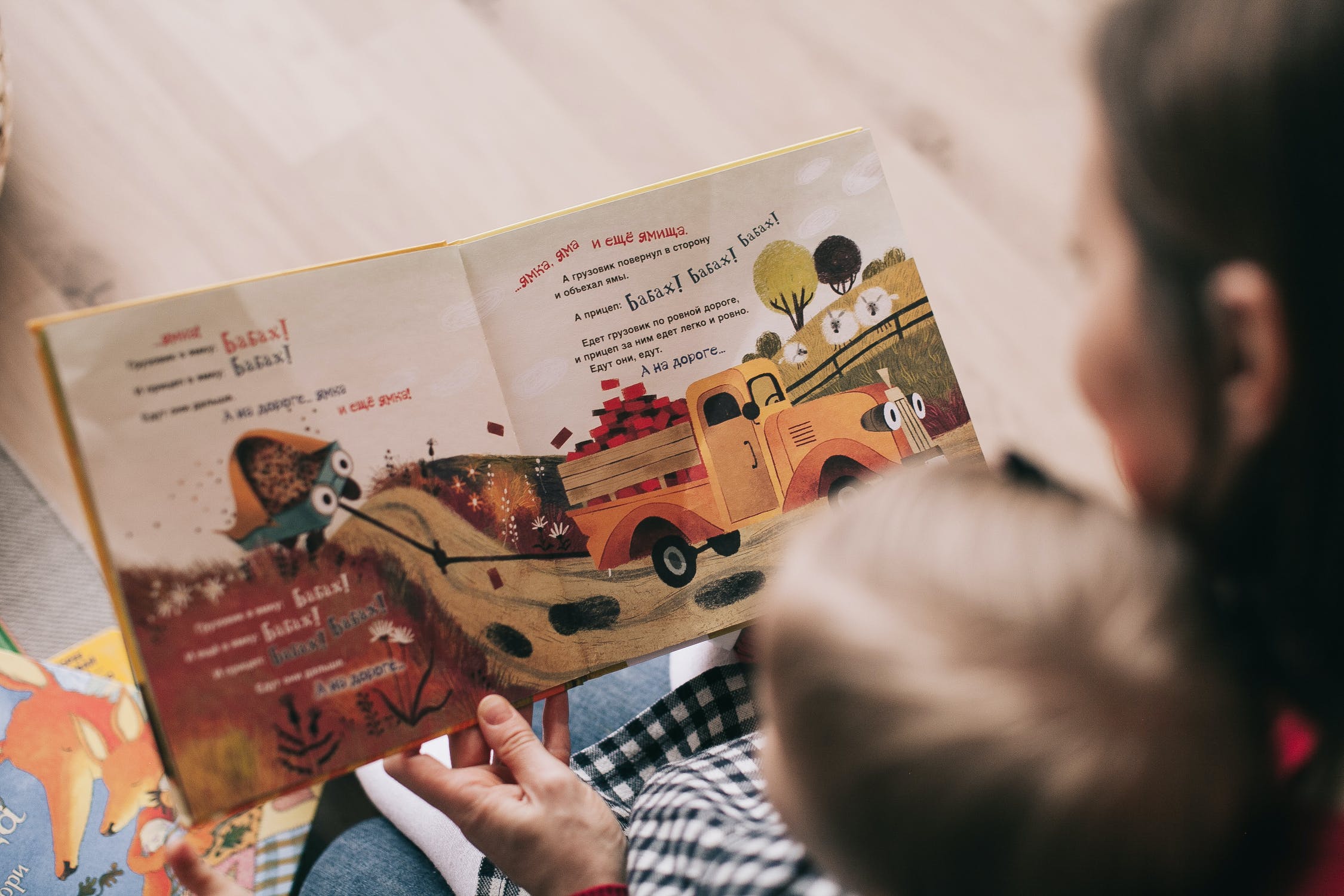 Componentes de la solicitud
[Speaker Notes: Nicole 

Hi everyone, my name is Nicole Hvisc, I am one of the analysts on the Infrastructure project.  I'll be talking today about the application components.]
Componentes de la solicitud (1)
La solicitud debe incluir los siguientes componentes:
Recopilación de información sobre el programa, el proyecto y el impacto.
Narrativas para describir la misión/visión/historial de la agencia, el alcance y el calendario del proyecto y actividades de desarrollo/presupuesto del fondo.
Presupuestos para el centro del proyecto, el costo del proyecto y el desarrollo del fondo para cubrir todo el costo del proyecto.
[Speaker Notes: Nicole 

All information regarding these components are included in the Overview and Instructions document.  It is recommended that applicants download and review the information in the overview and instructions.  Again, please note the application for center based applicants in only available in English, and applications for Family Child Care Homes is available in English, Spanish, and Chinese.

The application must contain three major components:

1. Information on the program, project, and impact of the project.
2. A narrative that describes the agency's mission, vision, history, project scope and timeline, as well as fund development and budget activities.
And last, 3. is the budget for the project site, which is the project costs and fund development to cover the cost of the project.

There are budget templates provided on the application as samples.  Applicants can choose to use those if they'd like, or they may upload their own budgets.]
Componentes de la solicitud (2)
Además, cada solicitante deberá aceptar las Garantías generales.
Los Términos y condiciones de las Subvenciones y las Garantías del programa se incluyen en la descripción general y las instrucciones de la RFA.
Una ventana emergente en la plataforma de solicitud
Sitio web del Programa de Subvenciones para Infraestructura para el Cuidado y Desarrollo  Infantiles
Disponible en inglés, además de español y chino a través del enlace
[Speaker Notes: Nicole 

All applicants will need to agree to comply with the Grant Terms and Conditions and Program Assurances included in the RFA overview and instructions.

In addition, each applicant will be required to agree to the General Assurances before submitting their application.  These are located in several locations, including:
A pop up on the application platform as well as on the Child Care and Development Infrastructure Grant Program Website.  

The Grant Terms and Conditions and Program Assurances are also available in Spanish and Chinese on the web page]
Requisitos salariales vigentes
Los proyectos de construcción de obras públicas, según se definen en la Sección 1720 del Código Laboral, y siguientes, deben cumplir con los requisitos salariales vigentes.  La ley de California exige que no se pague a los trabajadores menos que la tarifa general vigente de salarios diarios en proyectos de obras públicas.
[Speaker Notes: Nicole 

Last, I'm going to over prevailing wages requirements.

Labor Code Section 1720 says that Public works construction projects must meet prevailing wage requirements.  California law says that workers cannot be paid less than the general prevailing rate of per diem wages on public works projects.  Again, that is in Labor Code Section 1720.  This means it is the applicant's responsibility to determine if prevailing wage requirements apply to their project. If so, it will be important that they take this into account in their application and ensure that they are paying prevailing wages for their construction/renovation projects. The state cannot provide advice on whether their project must meet prevailing wage requirements because this differs by different jurisdictions. If they have questions about this, it is best that they contact their local city/county and the CA Dept of Industrial Relations.

And that’s it for the general application information and components.  Thanks everyone for your time, and I'll go ahead an hand it over to Chris Bajarias with LIIF to do an application overview and give us some information on the Application Review Process.]
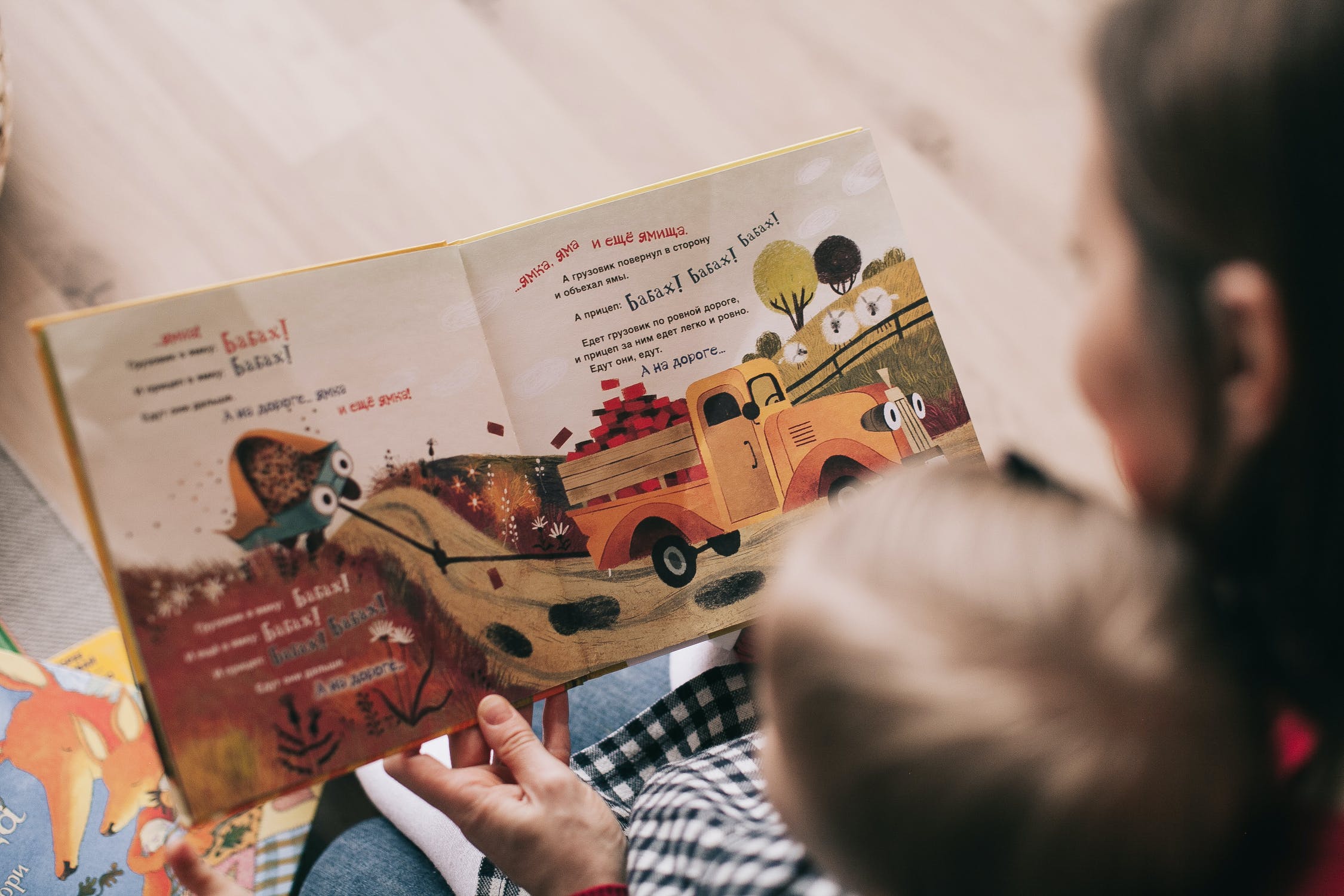 Demostración de la solicitud
[Speaker Notes: Chris

Thanks, Nicole. 

Hi everyone, my name is Chris Bajarias and I am the Deputy Director of Early Care and Education with the Low Income Investment Fund. I'm excited to be here with you all, and will be walking you through the application as well as discussing the application review process.]
Demostración de la solicitud
Las solicitudes se aceptarán electrónicamente a través de una plataforma en línea administrada por terceros: Submittable. 
Se puede acceder a las solicitudes, guardarlas y editarlas hasta que se envíe la solicitud
No se aceptarán solicitudes por correo ni entrega en mano y deben enviarse a través de la plataforma en línea de terceros.
[Speaker Notes: Chris

Before jumping in, I wanted to reiterate some important points about the application process 
Applications will be accepted electronically through a third-party online platform, called Submittable. 
Applications can be accessed, saved, and edited until the application is submitted, so there is no need to tackle the entire thing at once. Submitters can pick up where they left off until they are ready to submit. 
And lastly, applications will not be accepted by mail or hand delivery and must be submitted through the third-party online platform.]
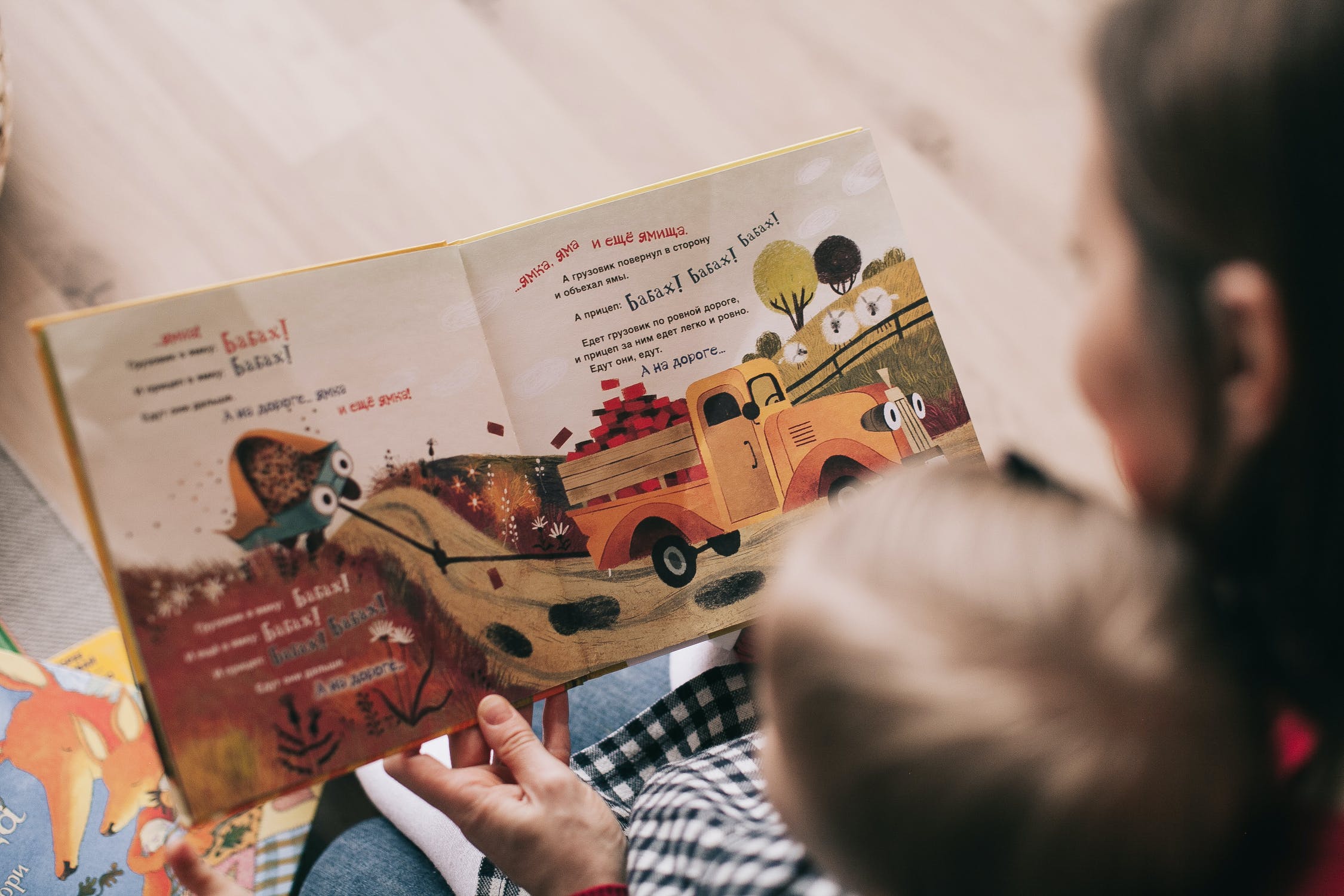 Demostración de Submittable
[Speaker Notes: Chris

I am now going to walk through the Submittable application. Please bear with us as we switch screens for the demonstration...]
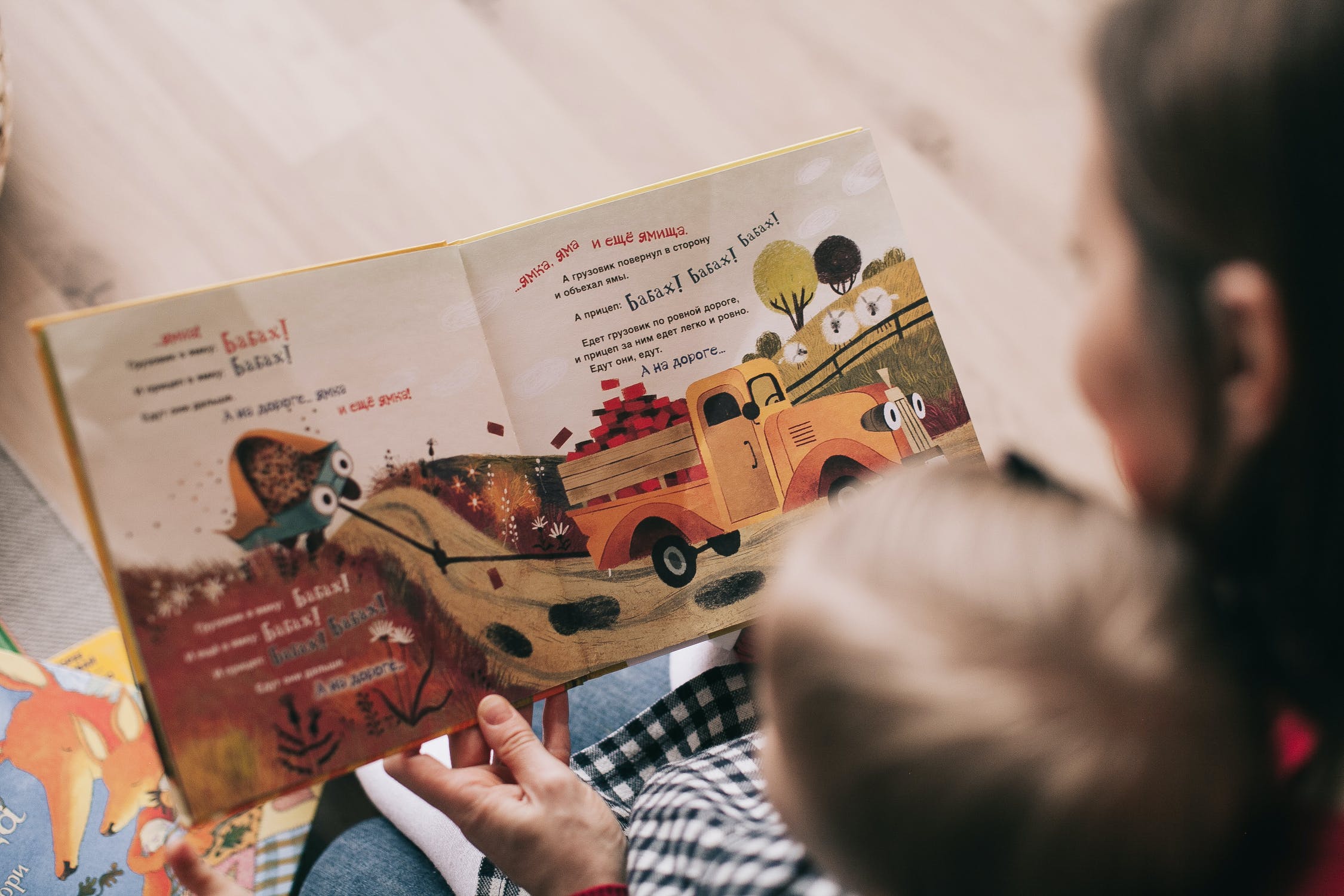 Proceso de revisión de solicitudes
[Speaker Notes: Chris

WHEW...thanks for getting through that with me, I know it was a lot. We recognize how detailed and thorough the application is, but it is really important to collect as much as we can to ensure that potential construction projects of this magnitude are feasible, impactful, and can be completed in time. 

Next, I will cover the Application Review Process]
Proceso de revisión preliminar
Las solicitudes deberán ser revisadas preliminarmente en referencia a lo siguiente:
Preparación del proyecto para determinar si el solicitante cumple con los criterios de elegibilidad.
Que se envíen todos los archivos adjuntos que se requieren.
La solicitud debe contener todas las certificaciones, garantías y firmas necesarias cargadas en un portal en línea de terceros.
Los solicitantes son responsables de revisar todos los requisitos y las instrucciones de la RFA.
Las solicitudes que sean tardías, estén incompletas o no se hayan completado correctamente pueden ser descalificadas.  Las descalificaciones no pueden apelarse.
[Speaker Notes: Chris

Once an application has been submitted, applications will be preliminarily screened for project readiness and to determine whether the applicant meets the eligibility criteria, and all required attachments submitted before the application deadline. It is important that applicants not wait for the deadline to submit applications.  If during the preliminary screening, it is determined that additional information is required, it is at the discretion of the CDSS to reopen applications.

Each applicant is responsible for carefully reviewing all RFA requirements and instructions before applying. Applications that are late, incomplete, or not properly completed BEFORE THE CLOSE DATE may be disqualified. The CDSS reserves the right to accept submissions with minor discrepancies if those discrepancies do not impact the integrity of the submission in the RFA process. 

The application shall contain all required certifications, assurances, and signatures uploaded to the third-party online portal, Submittable.]
Proceso de priorización
Todas las solicitudes se revisarán y puntuarán utilizando una matriz de puntuación.
Factores de prioridad iniciales
los proyectos pueden iniciarse dentro de un plazo razonable del Acuerdo de subvención y completarse a más tardar el 30 de junio de 2028.  Se preguntará a los Solicitantes sobre el plazo, el estado y el tiempo estimado de finalización de su proyecto
proyectos en etapas avanzadas con permisos
proyectos listos para comenzar nuevas construcciones o renovaciones importantes o que han comenzado a trabajar, pero tienen deficiencias en cuanto a financiación
[Speaker Notes: Chris

After the application deadline has past and all complete applications have been compiled, reviewers will read and evaluate each application that is NOT disqualified as part of the preliminary screening processes discussed above. Applications shall be screened against a scoring rubric, and applications will be assigned priority based on the following factors: 

Initial Priority Factors 

Important to note, that Due to the short availability of funds, applications and projects shall be prioritized and may be awarded grants first based on the following prioritization: 

Projects can be started within a reasonable timeframe of the Grant Agreement and completed by June 30, 2028.  Applicants will be asked about their project timeline, status, and estimated time for completion
Projects in advanced stages with permits
Projects that are ready to start new construction or major renovations OR those that have already begun work but some funding gaps exist.]
Proceso de priorización (2)
Factores de prioridad adicionales
Programas que atienden a niños con subsidios estatales
Programas que atienden a una mayor cantidad de familias de bajos ingresos
Programas ubicados en áreas con una escasez demostrada de atención autorizada (desiertos de cuidado infantil, códigos postales prioritarios)
Programas que atienden a niños e infantes
[Speaker Notes: Chris


Additional Priority Factors include

Programs that serve children with state subsidies
Programs that serve higher numbers of low-income families
Programs located in areas with a demonstrated shortage of licensed care (child care deserts, priority zip codes)
Programs serving infants and toddlers]
Proceso de priorización (3)
Factores de prioridad adicionales
Programas que se centran en atender a niños con necesidades excepcionales, migrantes o niños que no están alojados en casa o en servicios de protección infantil o en cuidado de acogida.
Programas que se han visto afectados por desastres declarados
Programas que operan como organizaciones sin fines de lucro
Proyectos coubicados dentro de viviendas asequibles
Proyecto en el que el edificio es propiedad del operador/entidad que proporciona la atención
Proyectos que pueden demostrar sostenibilidad financiera a largo plazo
[Speaker Notes: Chris

Additional priority factors include:
Programs that focus on serving children with exceptional needs, migrant or children who are unhoused or in Child Protective Services or foster care
Programs that have been affected by declared disasters
Programs operating as non-profits
Projects co-located within affordable housing developments 
A Project where the building or facility is owned by the operator/entity providing care
And lastly. Projects that can demonstrate long term financial sustainability]
Financiación paralela
Se requiere que los programas proporcionen una contribución paralela del 10%
Las contribuciones paralelas aceptables incluyen las siguientes:
Reservas del operador/efectivo disponible
Préstamos de una organización de préstamos como Institución Financiera de Desarrollo Comunitario (Community Development Financial Institution, CDFI)
Administración de Pequeñas Empresas (SBA)
Préstamos bancarios 
Fundaciones/donaciones/otras subvenciones (no federales o estatales)
Créditos fiscales 
Acciones en terrenos o edificios comprados sin el dinero de la subvención 
Valoración de bienes inmuebles/refinanciamiento de efectivo documentado por tasación
[Speaker Notes: Chris

The last section that I will be reviewing with you is regarding MATCH FUNDING. 

Programs must commit a 10% funding match, meaning that the Applicant will contribute their own funds amounting to 10% of the grant award total. Acceptable ways an Applicant can provide these funds include, but are limited to, the following:

The Operators own reserves or cash on hand
Loans from a lending organization such as a Community Development Financial Institution (CDFI)
As well as Loans from either the Small Business Administration (SBA) or a traditional Bank loans 
Foundation/Pledge commitments/other grants which can be non-federal or state
Tax Credits 
Equity on land and/or buildings purchased outside of the grant 
Or real estate valuation on property OR cash out refinance documented by an appraisal

Thank you so much for your time and attention and I will now hand it over to Rob to discuss the application scoring and appeals process.]
Proceso de apelaciones a la solicitud
[Speaker Notes: Rob]
Proceso de revisión de solicitudes:Apelaciones
Los solicitantes elegibles tendrán la oportunidad de presentar una apelación por escrito.
   
Los pasos necesarios para presentar una apelación se detallarán en la notificación de la adjudicación condicional de la subvención.  

Las preguntas relacionadas con la apelación se pueden enviar a: CCDDAppeals@dss.ca.gov.
[Speaker Notes: Rob
Hello everyone, my name is Rob and I'll be going over the application appeals process as well as the award process. I'll go ahead and start with the appeals process: 

Eligible applicants will have the opportunity to submit a written appeal.
Detailed instructions on how to submit the written appeal, what should be included in the appeal, and when the appeal is due, will be detailed within the conditional grant award letter notice.  
Lastly, any questions regarding appeals should be submitted to CCDDAppeals@dss.ca.gov (spell out)]
Proceso de revisión de solicitudes:Resultados
Los solicitantes seleccionados recibirán una carta de adjudicación de la subvención.

Las adjudicaciones finales también se publicarán en el sitio web del CDSS.

Las cartas de adjudicación de la subvención se enviarán en 2023.
[Speaker Notes: Rob

Once the appeals process has been completed, 
Successful applicants will receive a grant award letter. 
Final awards will be also be posted on the CDSS website.
And, successful applicants should anticipate to receive the grant award letter in 2023.]
Proceso de adjudicación
[Speaker Notes: ROB]
Notificación de adjudicación
Las subvenciones se adjudicarán de forma competitiva en función de los criterios descritos en la sección 10310.1 del W&IC.
Se notificará a los solicitantes por correo electrónico de las cartas de adjudicación de financiación propuestas con instrucciones adicionales.
Ninguna subvención es definitiva hasta que el CDSS reciba una notificación de adjudicación de la subvención completada y firmada, y todos los demás documentos requeridos del subsidiado.
Los subvencionados deberán firmar certificaciones o acuerdos de cumplimiento adicionales.
[Speaker Notes: Rob

Moving on to the award notices.  

Grants will be competitively awarded based on the selection criteria described in this RFA, pursuant to welfare and institution code Section one zero three one zero point one (10310.1). 
The CDSS will post awards on the CDSS funding results web page. 
And also, the CDSS will email proposed funding award letters, additional instructions and required documents to the successful applicants. 

Please note that the CDSS reserves the right to ask follow-up questions or request additional documentation of successful applicants through email, mail, or on-site visits to ensure prior to the grant award notification that the grantee meets all eligibility and legal requirements and can fulfill all grant requirements. 

Lastly, no grant is final until the CDSS receives a completed and signed grant award notification and all other required documents from the grantee.  And, at the time of grant award notification, all grantees will be required to sign additional compliance certifications or agreements. 

Thank you for your time and now I'll hand it over to Grant who will be discussing Reporting Requirements]
Requisitos de notificación
[Speaker Notes: Grant]
Requisitos de notificación
Como requisito de financiación, todos los subvencionados aceptan enviar un Informe de gastos en una hoja de cálculo de Excel y los Informes de progreso anual. 
Consulte la página 23 de la RFA para conocer los requisitos de notificación adicionales.
[Speaker Notes: Grant

As a requirement for funding, all grantees agree to submit an Expenditure Report in an Excel spreadsheet as well as Annual Progress Reports. 
Additional information on reporting requirements and instructions will be included in the grant award notification to successful grant applicants.]
Información importante
La solicitud y la información relacionada se pueden encontrar en la página web de Nuevas construcciones y Renovaciones importantes
Envíe sus preguntas a más tardar el 20 de enero de 2023.
Las solicitudes terminarán a las 11:59 p. m. PST, el 31 de enero de 2023.
Se puede acceder a las preguntas frecuentes en el CDSS y el centro de ayuda de los LIIF liifund.zendesk.com
Envíe sus preguntas por correo electrónico a CCDDFacilities@dss.ca.gov
Indique “Pregunta del CCDD-IGP NCMR” en la línea de asunto.
[Speaker Notes: Grant

As a Reminder:
Application questions need to be submitted by January 20, 2023
Applications will close at 11:59 pm PST on January 31,2023
FAQs can be accessed on CDSS and LIIFs Help Center Zendesk


Please submit your questions by e-mail to CCDDFacilities@dss.ca.gov. Please indicate “CCDD-IGP NCMR Question” in the subject line. 

I am now going to hand it back over to Lupe for closing comments  (Eric will support)]
Cierre
[Speaker Notes: Lupe 

1) Questions and answers of prescreened questions
Also, if there are questions that we did not answer live, be assured that we will be following up with FAQs for RFA 2.

2) No time close out

Thank you again for your partnership and participation in this webinar.

Have a wonderful rest of the week.]